Ministry of Investment,
Industry and Trade of the Republic of Uzbekistan
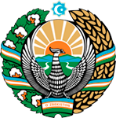 Production of cardiac stents
Project overview
Business model: manufacturing cardiac stents  with production capacity of 200 thsd units per year
Financing
60 mln USD
Project scope
Project for development and production of cardiac stents
Production process for cardiac stents
Incentives
Infrastructure development at state cost* (project cost exceeding 15 mln USD)

Across the Republic, 6 FEZs specialized for pharmaceutical industry offer tax breaks on land, property, water and CIT. 
(CIT - applied for investments over 3 mln USD)
Design and development
Packaging and logistics
Production processes
Regulatory compliance
Project description
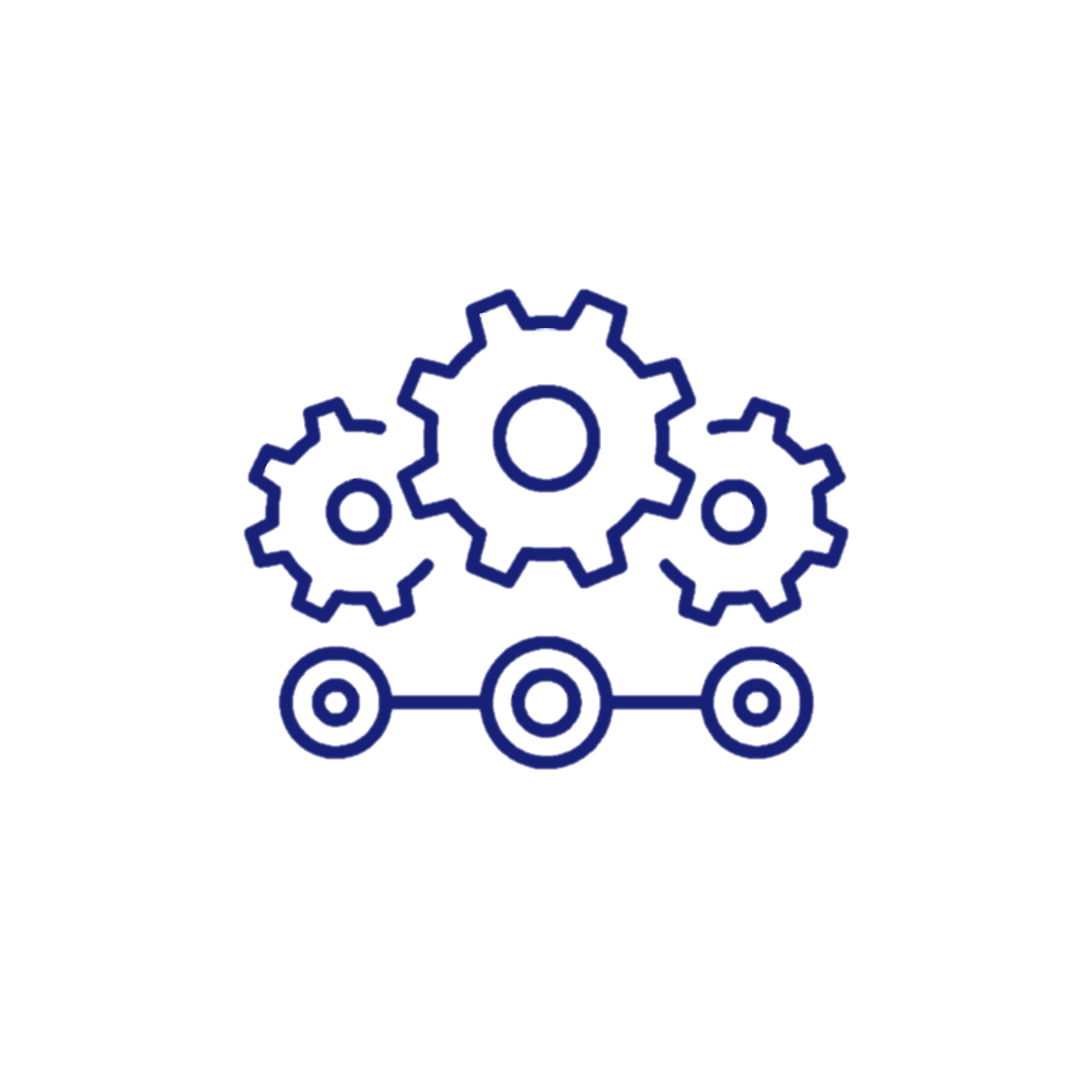 Domestic market
Existing 5 neighbor markets
Russia, Europe, Middle East markets
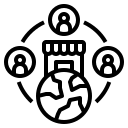 4 production lines
Compliance with the standards and requirements of medical regulatory authorities such as the FDA, CE and others.
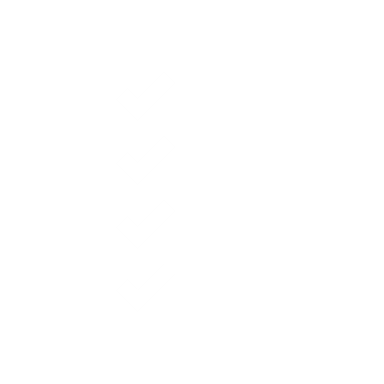 200 employees
Production and trade volume of stents (2024)
Infrastructure
Gas                                             12 cent/m³
Electricity                               7 cent/kWh
Water                                       20 cent/m³
Production
Export
Import
Consumption
Consumption (CA)
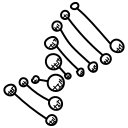 50 thsd 
units
180 thsd
units
230 thsd 
units
2-3 mln 
units
-
Ministry of Investment,
Industry and Trade of the Republic of Uzbekistan
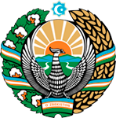 We invite to invest in production of stents in Uzbekistan
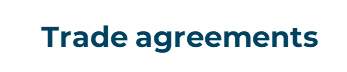 Project overview
Competition: Uzbekistan offers highly competitive structure of operating costs for manufacturing of stents internationally
CIS Free Trade Agreement creates more integrated and open market with CIS countries.
GSP+ agreement allows to export to EU at reduced or zero tariff for 6 200 products.
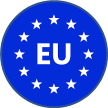 Average cost of the operation,
USD thsd. per operation
Average wage, USD thsd. per month
Top-7 stent manufacturers, USD mln
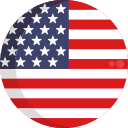 Location
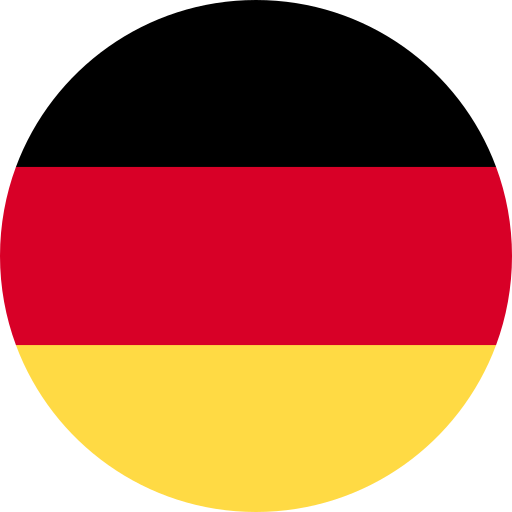 Namangan region
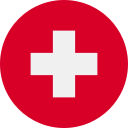 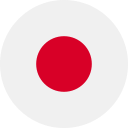 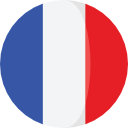 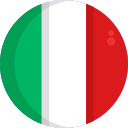 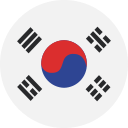 1,5-2,0
Uzbekistan
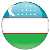 Availability of labor in building materials industry
Stent product manufacturers can benefits from:
- Growing demand for medical facilities
- Cost advantages because of cheap labor salary
- Partnership opportunities  with healthcare providers, research institutions
- Skilled professionals in the medical and engineering fields
- Incentives: Free pharm zones offer tax breaks on land, CIT, water.
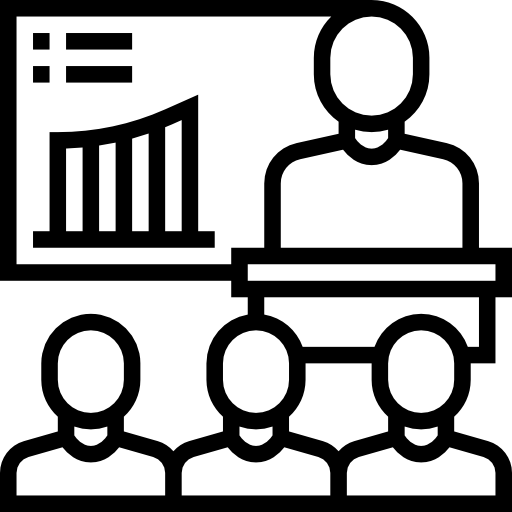 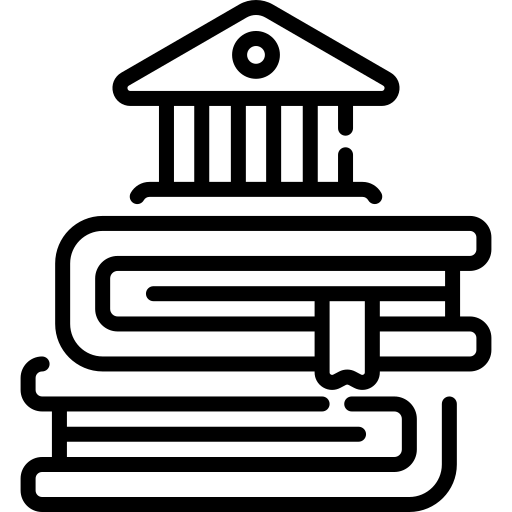 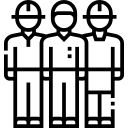 Ministry of Investment,
Industry and Trade of the Republic of Uzbekistan
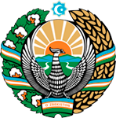 On the strategic international logistics corridor
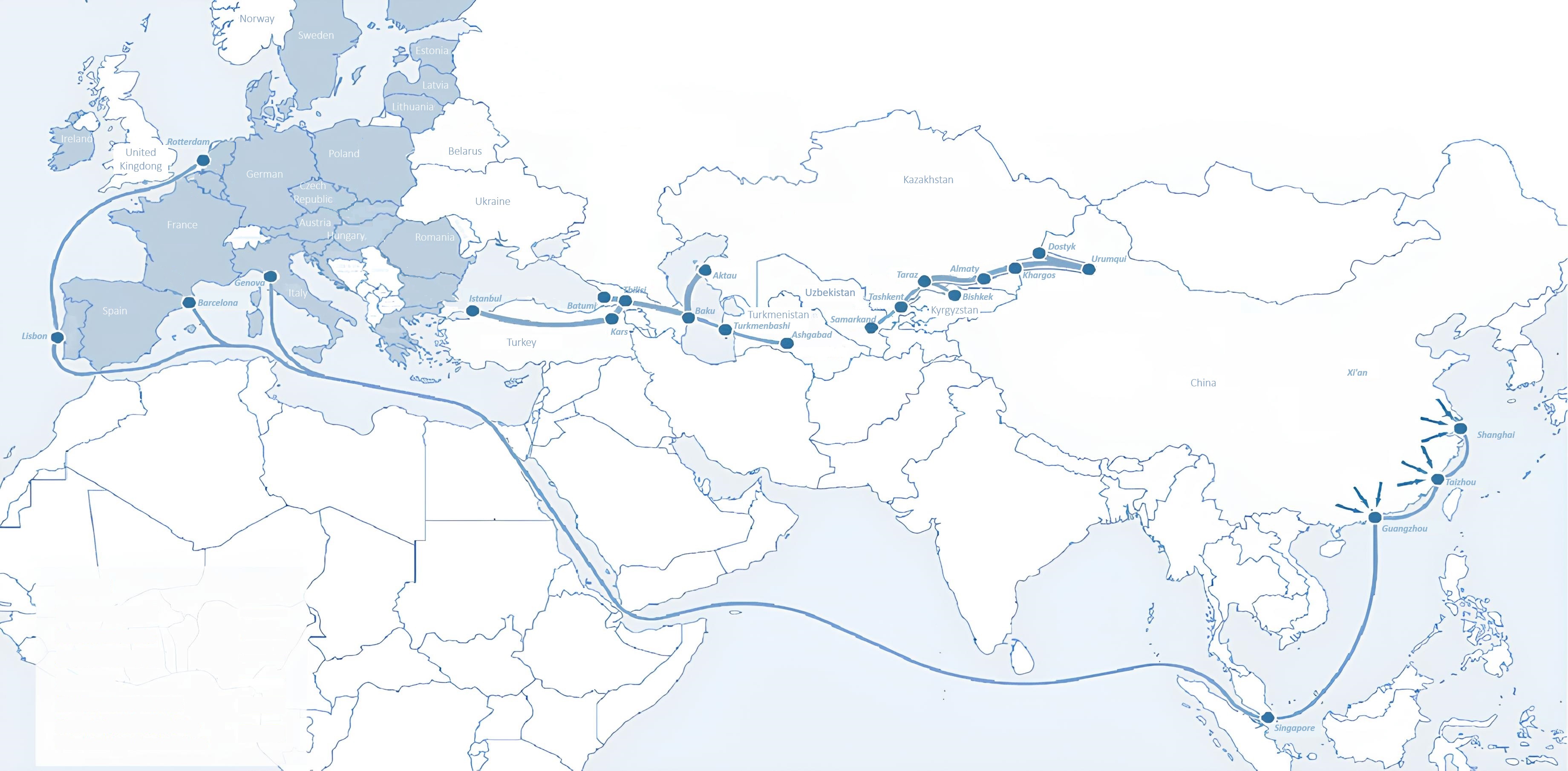 Sankt-Peterburg
Tallin
Latvia
Riga
Moscow
Klaipeda
Hamburg
Minsk
Berlin
Brest
Povorina
Kyiv
Essen
Lviv
Kandiagash
Paris
Volgograd
Chop
Aktogay
Ulan-Bator
Saksaulskaya
Astraxan
Beyney
Bayangal-Mangal
Osh
Kashgar
Malatya
Mersin
Mazar-i-Sharif
Saraxa
Xirat
Afghanistan
Peshavar
Iran
Pakistan
Bandar-e-Abbas
Chakhbahar
Karachi
Ministry of Investment,
Industry and Trade of the Republic of Uzbekistan
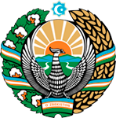 Excellent air connectivity from Tashkent and other Uzbek airports
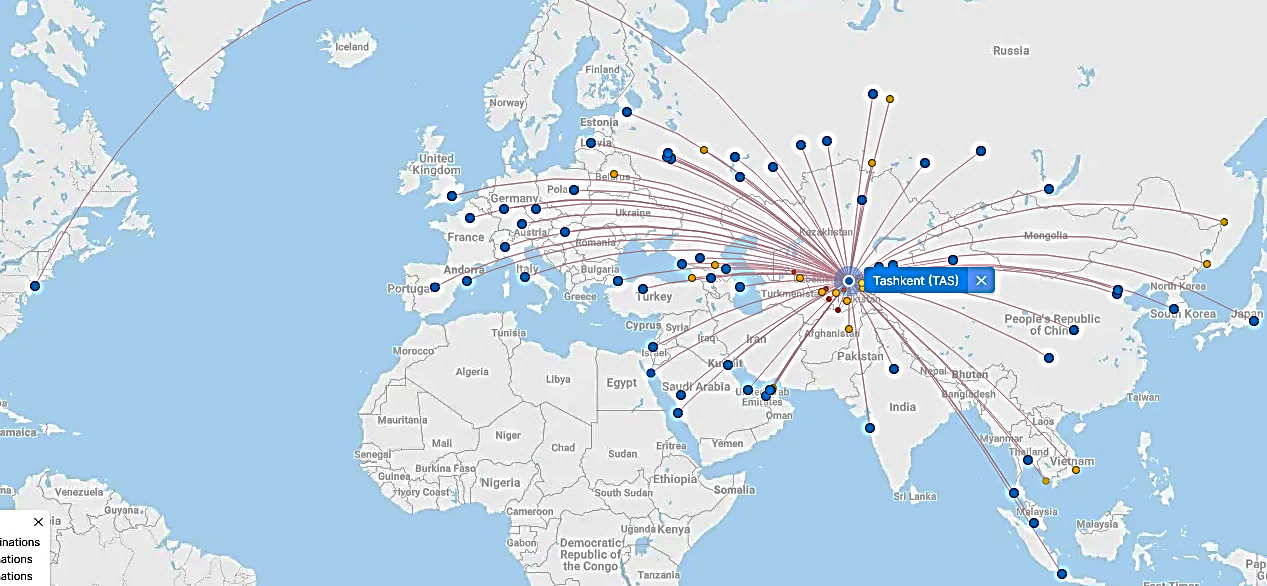 New York
A visa-free policy for tourists from 90 countries

Diverse range of 59 carriers in Uzbekistan’s airport

11 airports across the Country, the main airports are Tashkent, Samarkand and Bukhara